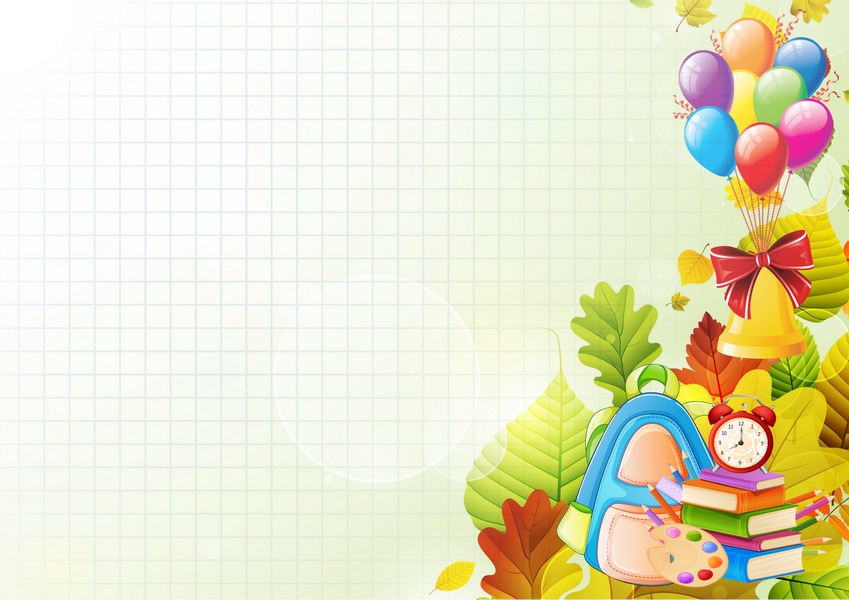 ГОРОДСКОЙ ШОУ - КОНКУРС
МИСТЕР И МИСС
ПЕРВОКЛАШКА
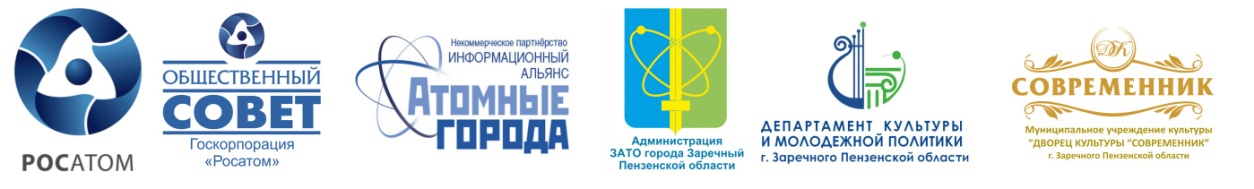 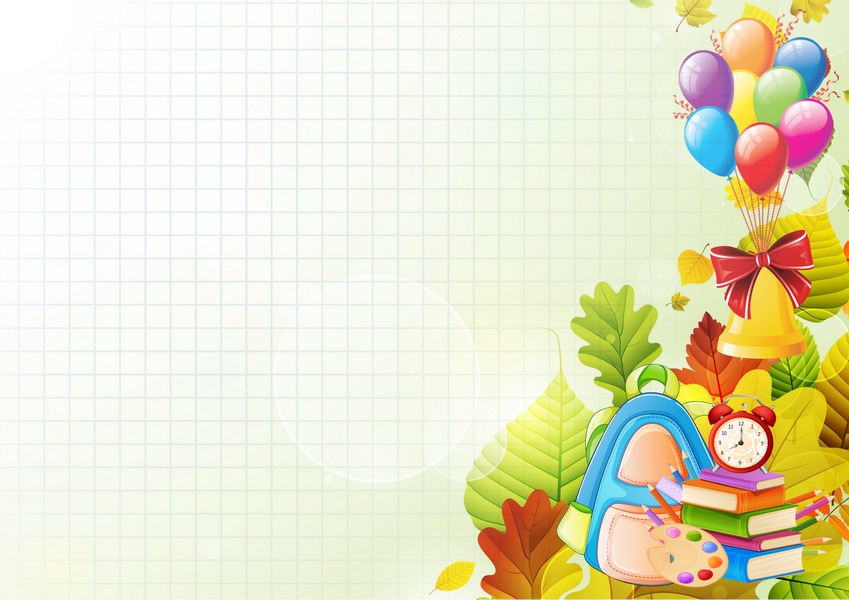 ЦЕЛЬ И ЗАДАЧИ:
Цель: создание благоприятных условий для формирования интеллектуальных, творческих, организаторских, коммуникативных способностей учащихся;
Задачи:
• Развитие интеллектуальных и творческих способностей детей города, их фантазии и наблюдательности;
• Создание атмосферы творческого поиска, взаимопомощи и сплочения школы и семьи;
• Организация совместного досуга детей и родителей, активизация жизнедеятельности семьи;
• Формирование интереса к школьной жизни через создание атмосферы соревнования;
• Выявление новых инициатив, неординарных идей.
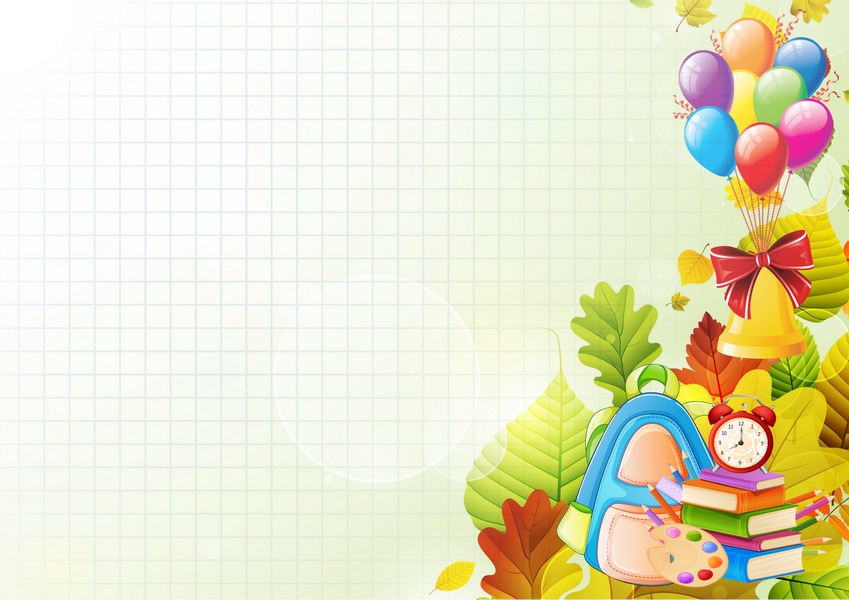 КОМАНДА ПРОЕКТА:
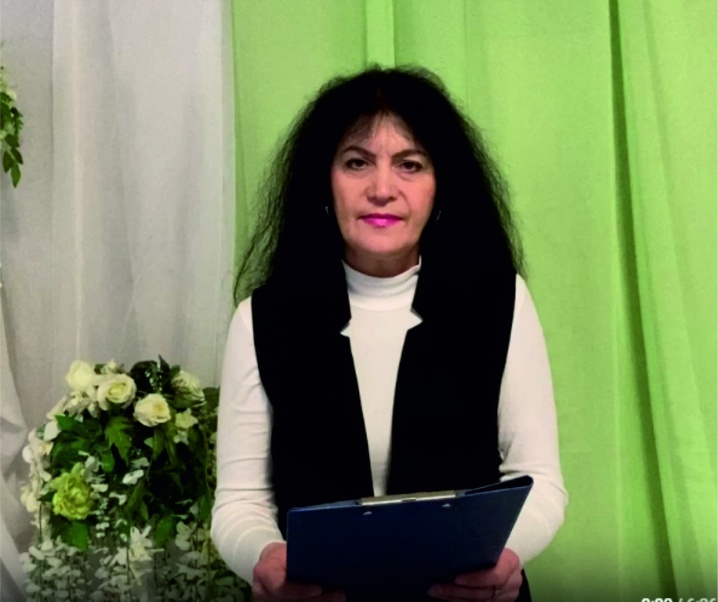 Лидер: Саркисова Светлана Эдуардовна, 
методист МУК ДК «Современник»
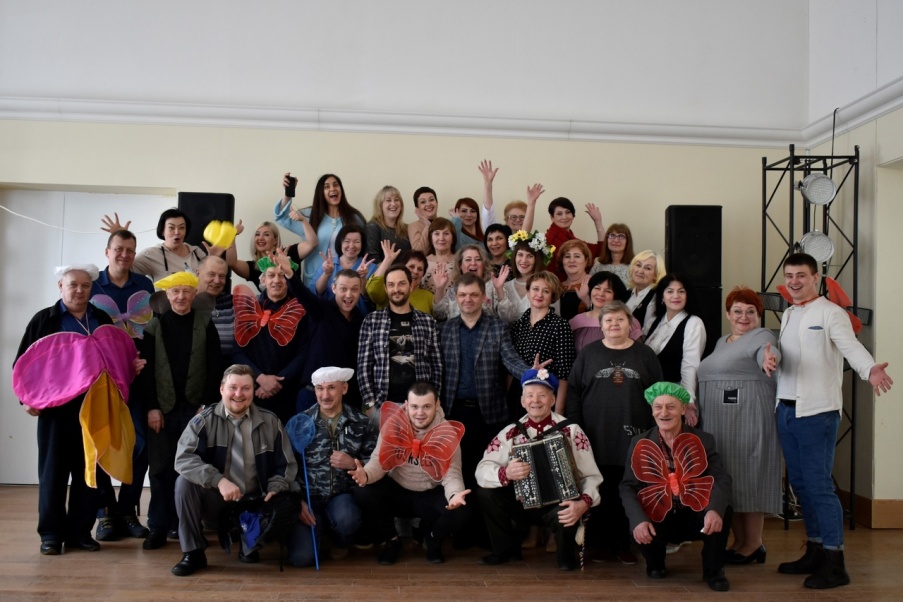 Команда: творческий коллектив МУК ДК «Современник»
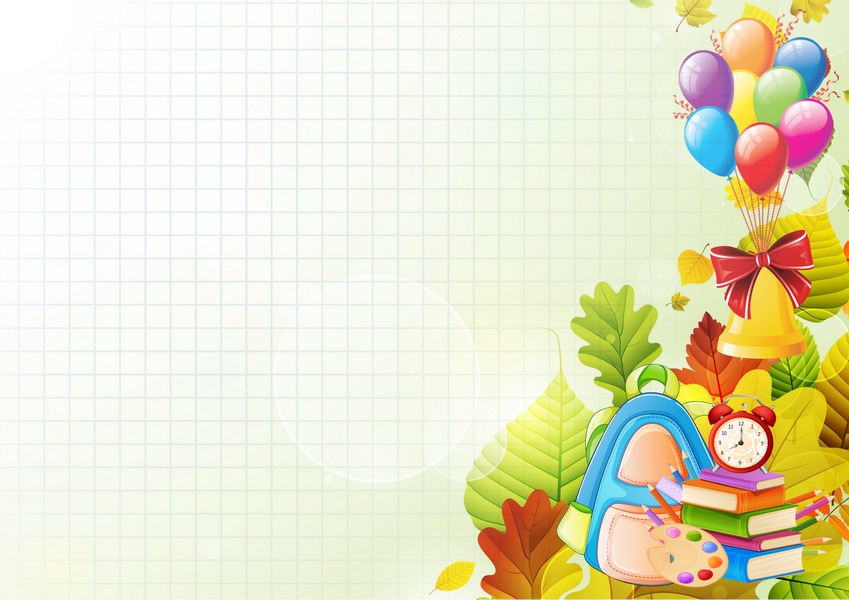 ТВОРЧЕСКИЕ ЭТАПЫ:
• Танцевальная картинка "Школа". 
    Дефиле «Знакомьтесь: первоклашка!»

• Видеовопрос "Почемучки" - ответ на видеовопросы   
   организаторов

• Творческий конкурс "Талант. Творчество. Дети»

• Конкурс болельщиков

• Фотосессия «Счастливый день»
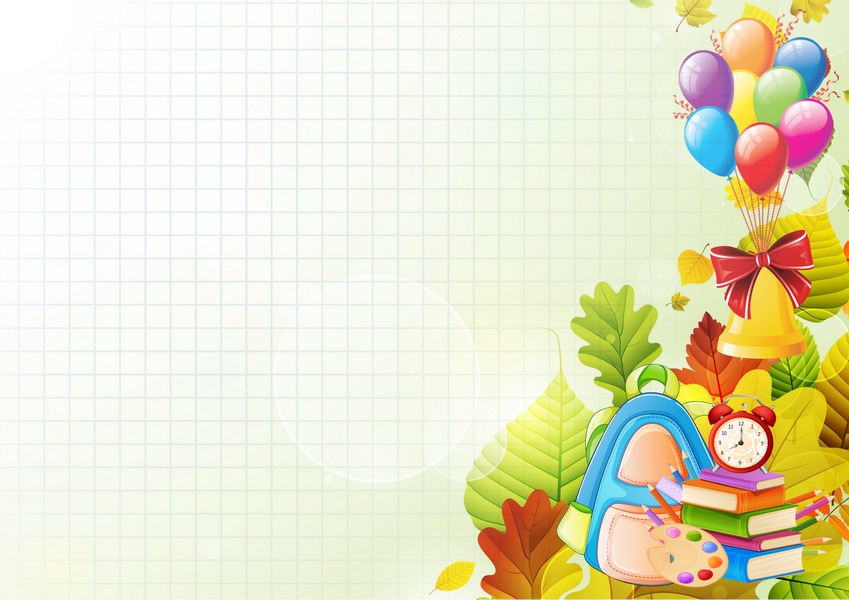 ИЗМЕНЕНИЯ В ПРОЕКТЕ:
2017 – старт проекта
2018 –  перенос некоторых этапов (Визитка, интеллектуальный этап, «Школа будущего») на другой день с целью экономии времени и усиления эффекта шоу.
2019 – приглашение к участию мальчиков 
2020 – реализация проекта в онлайн-пространстве
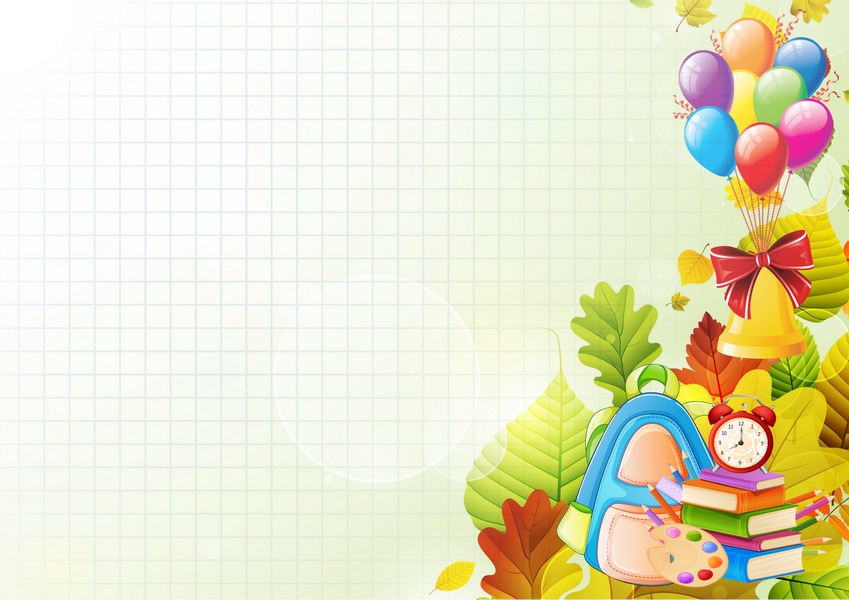 ДЕЯТЕЛЬНОСТЬ ПО ПРОЕКТУ:
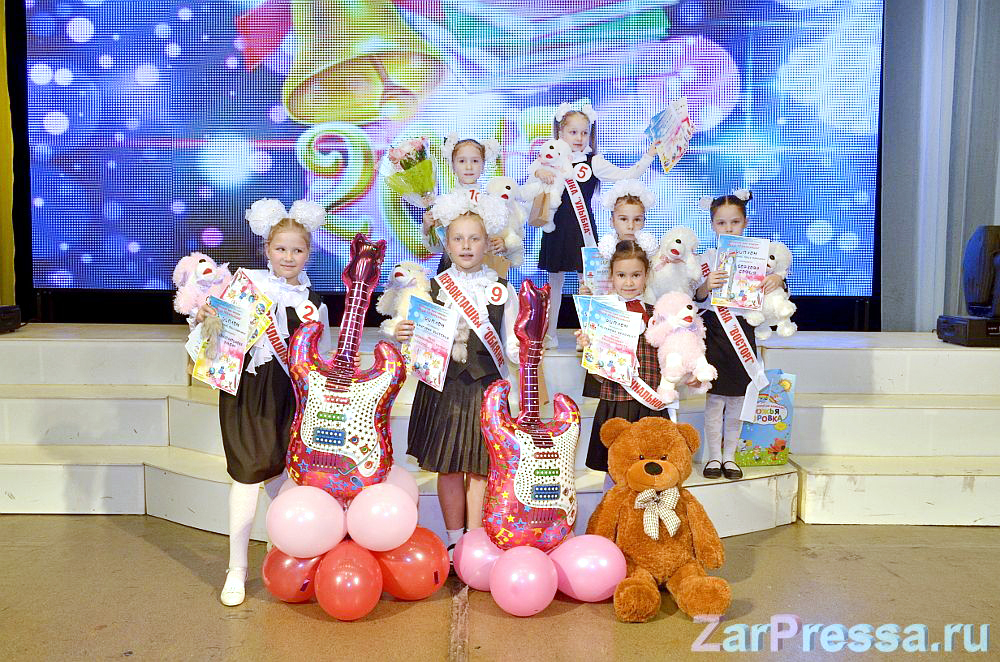 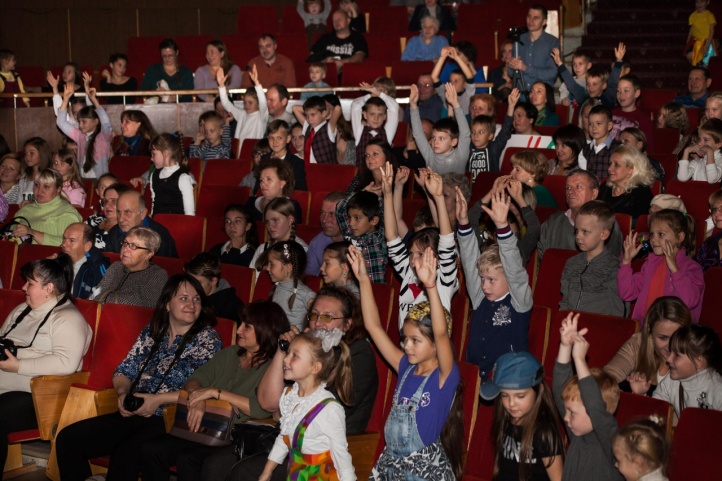 2017
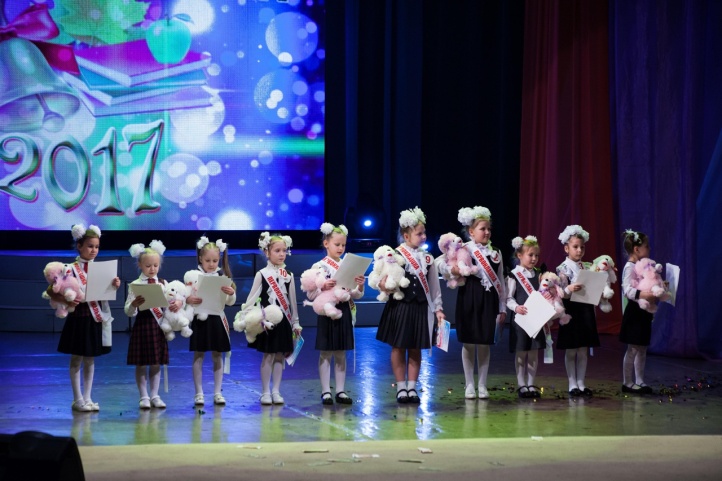 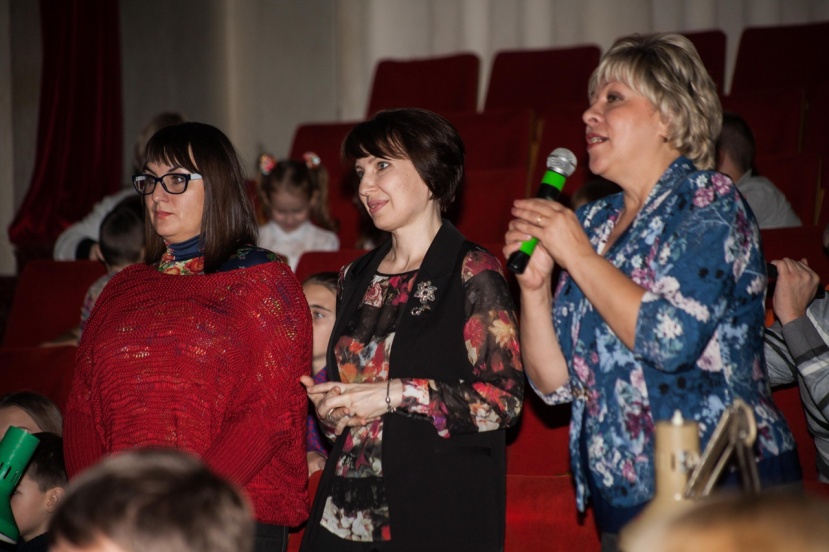 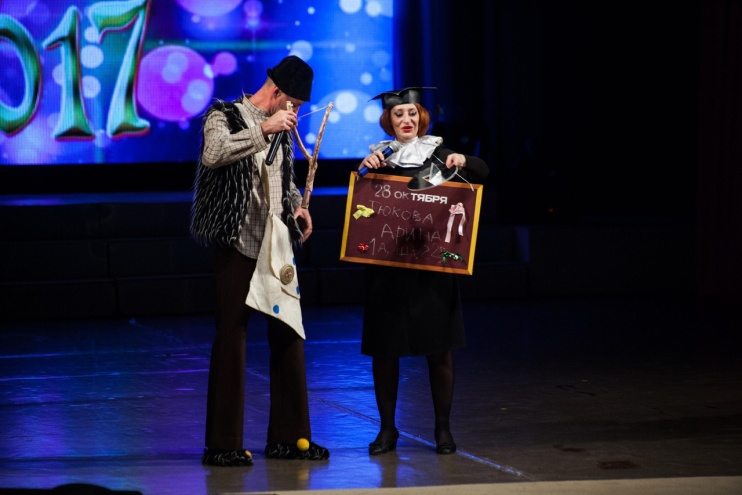 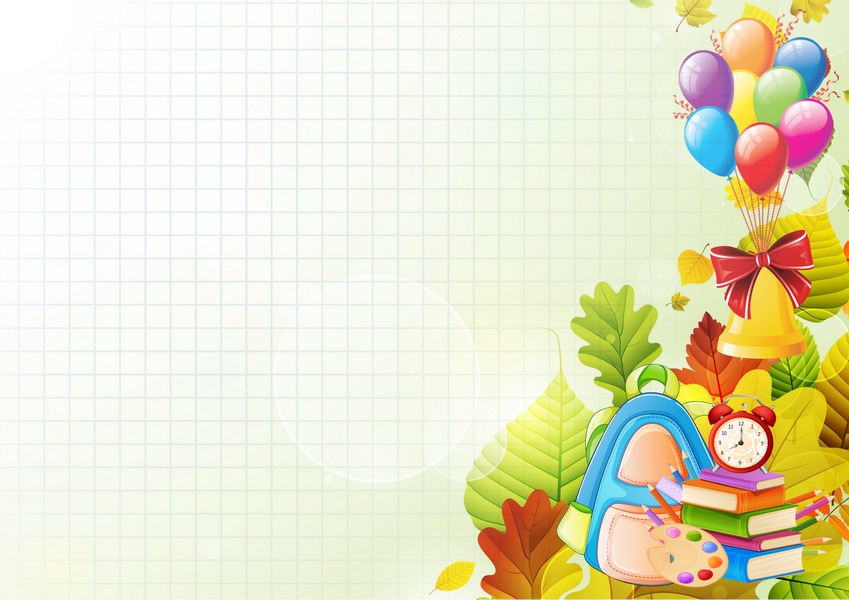 ДЕЯТЕЛЬНОСТЬ ПО ПРОЕКТУ:
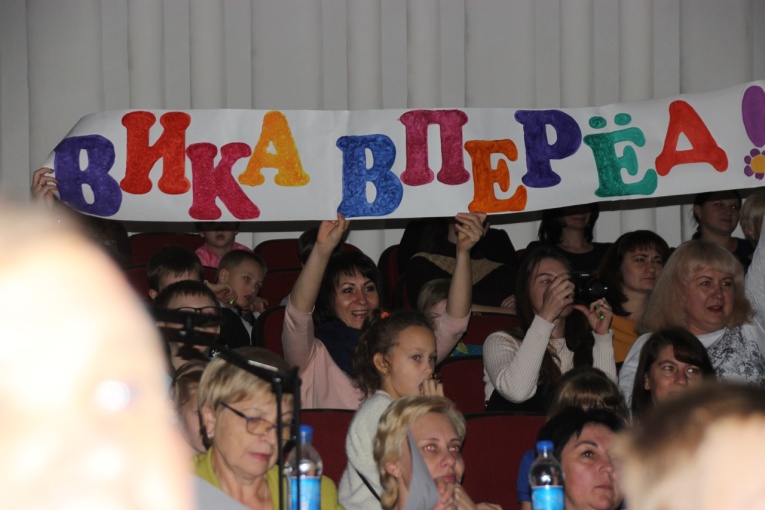 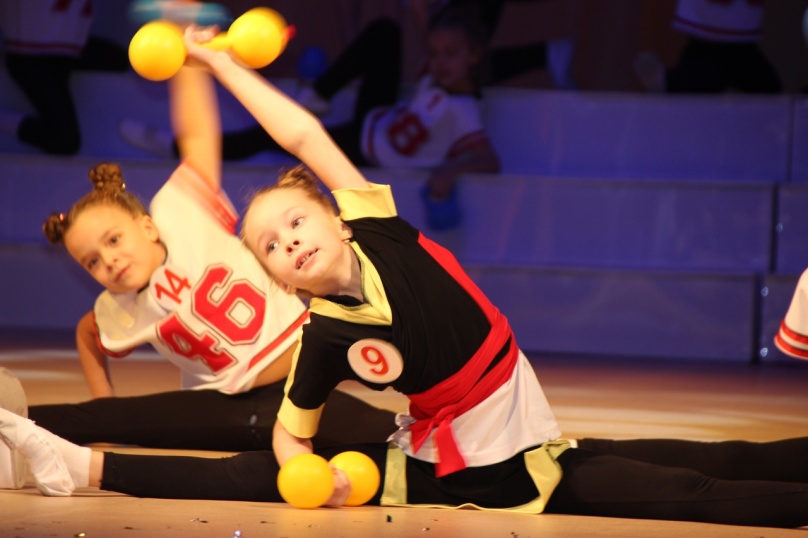 2018
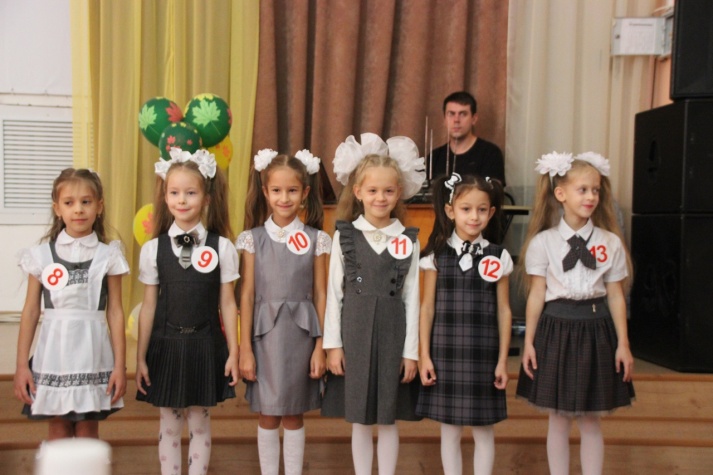 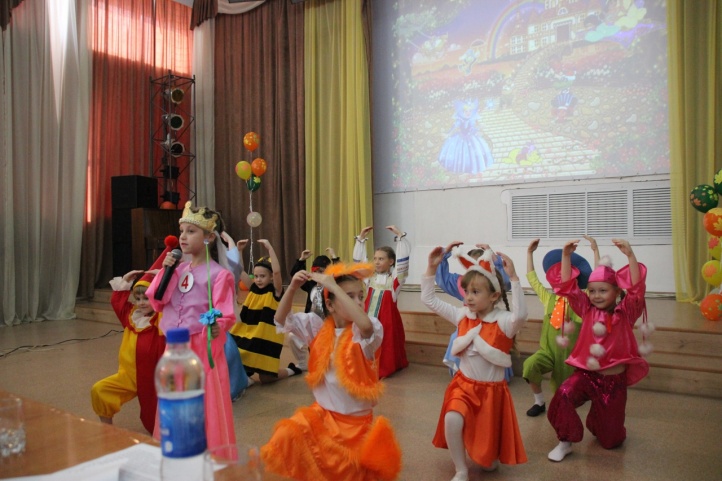 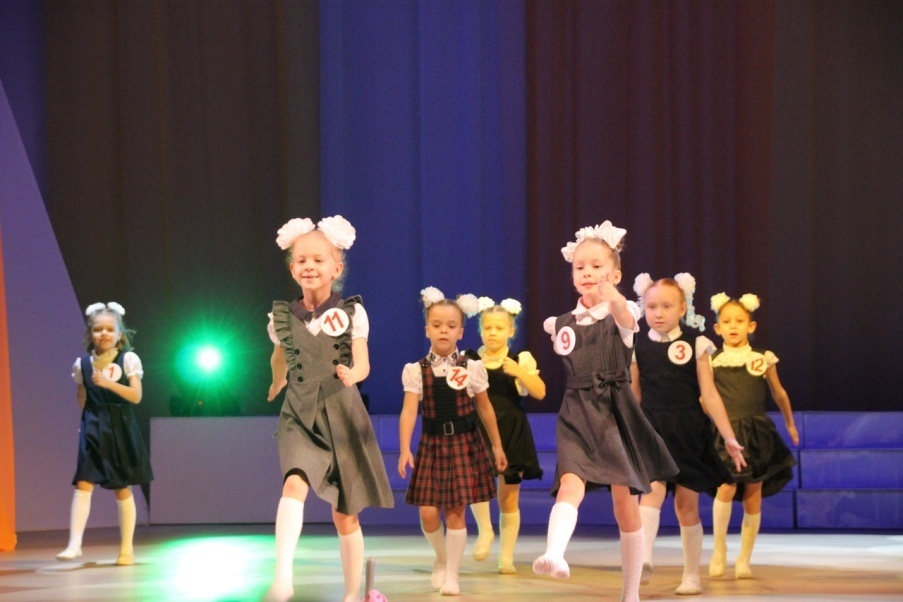 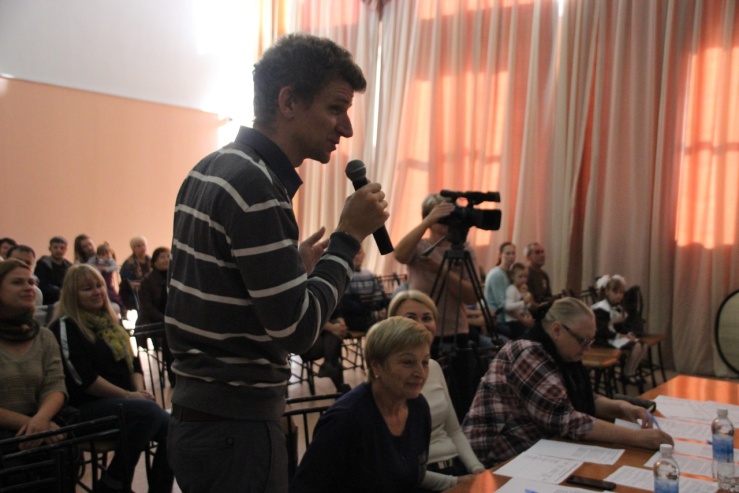 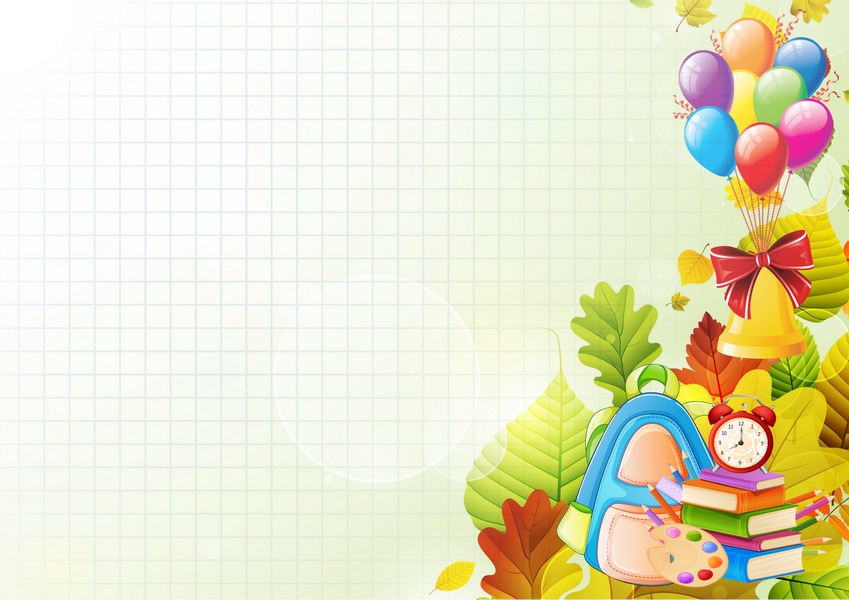 ДЕЯТЕЛЬНОСТЬ ПО ПРОЕКТУ:
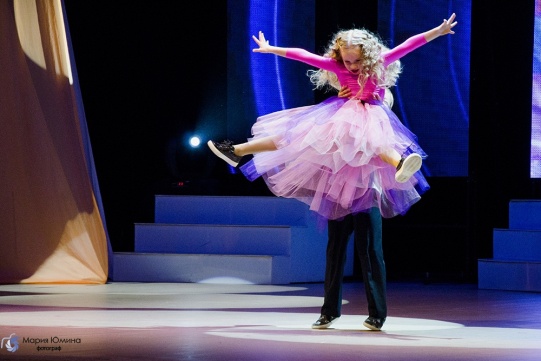 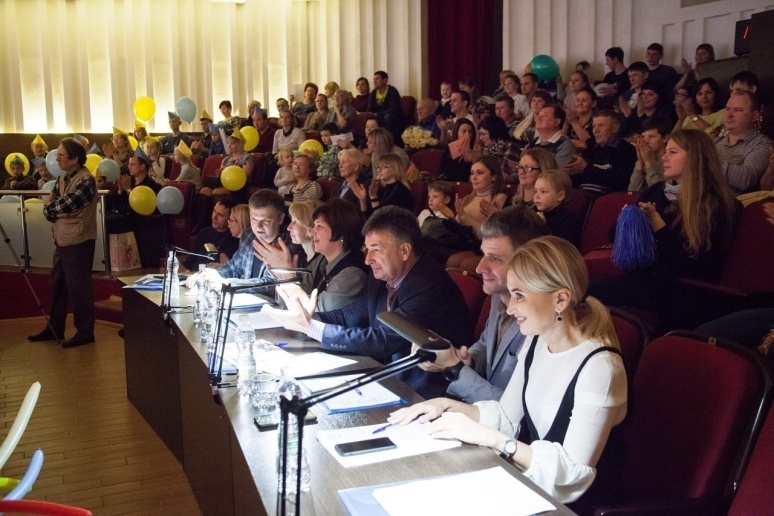 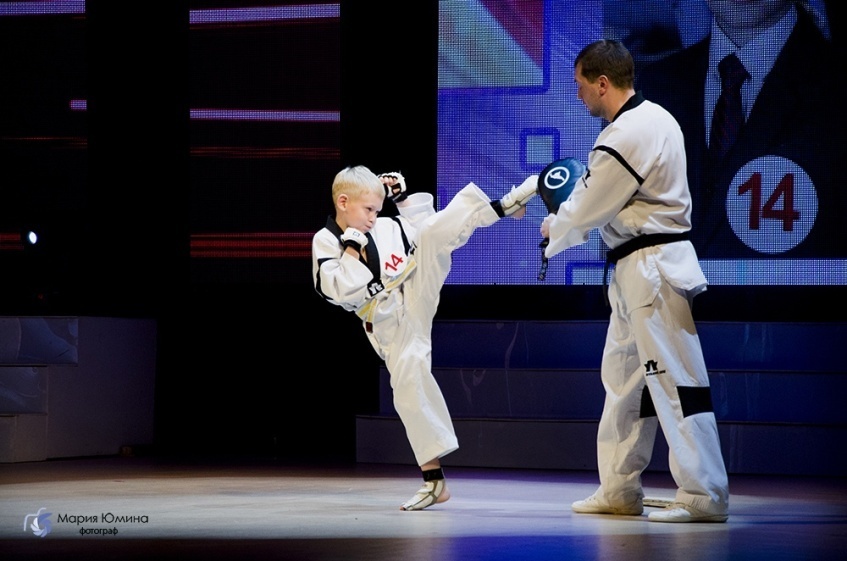 2019
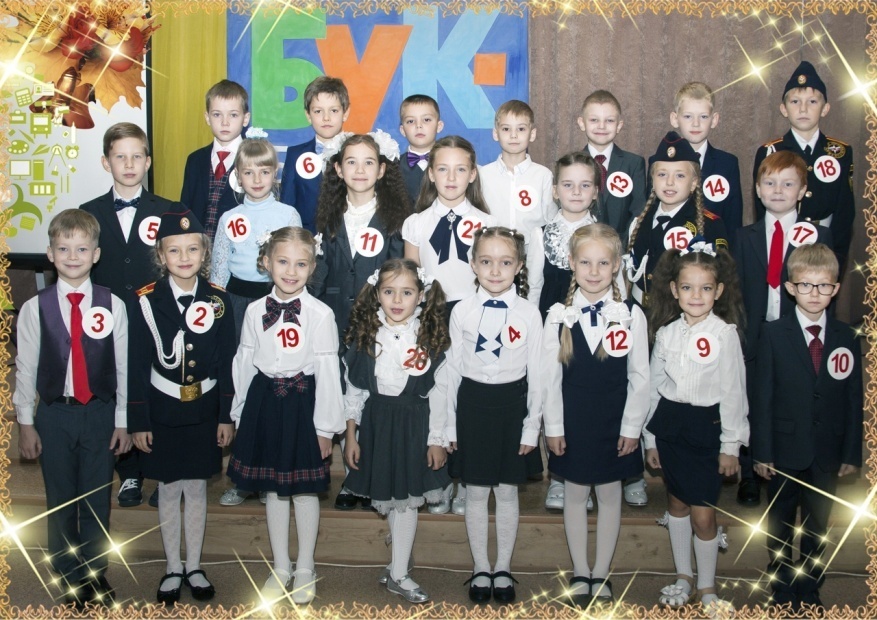 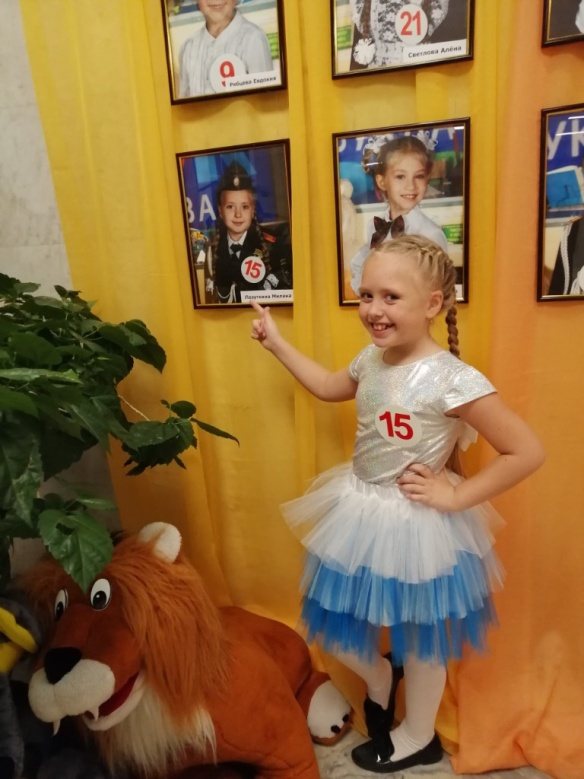 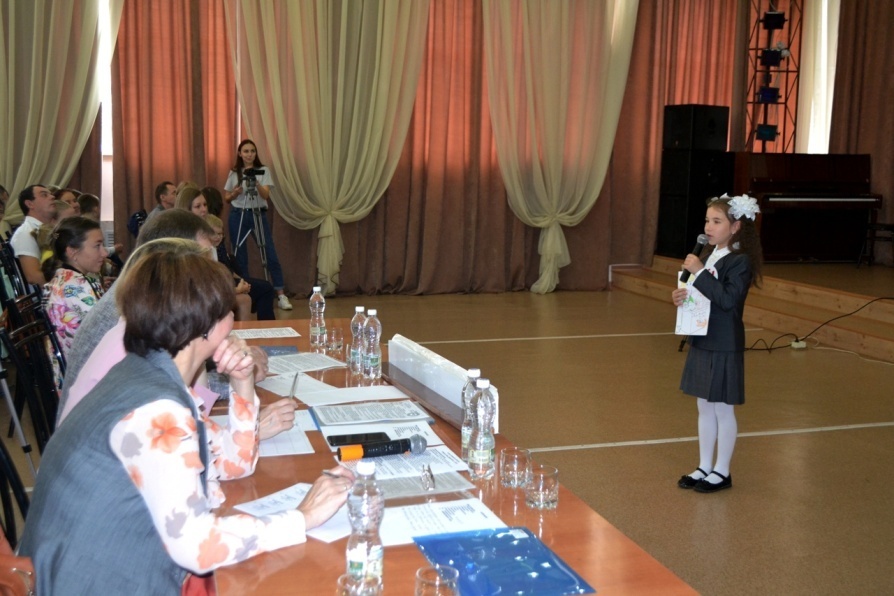 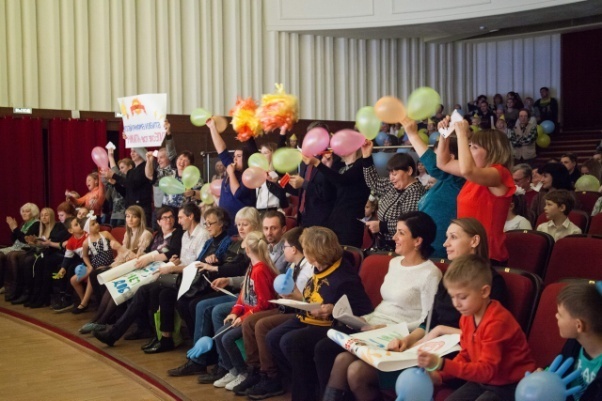 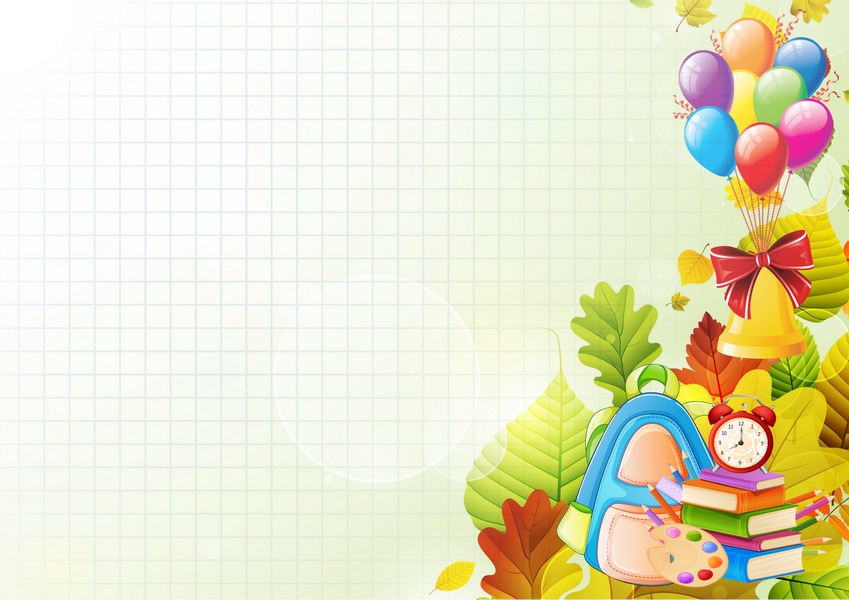 ДЕЯТЕЛЬНОСТЬ ПО ПРОЕКТУ:
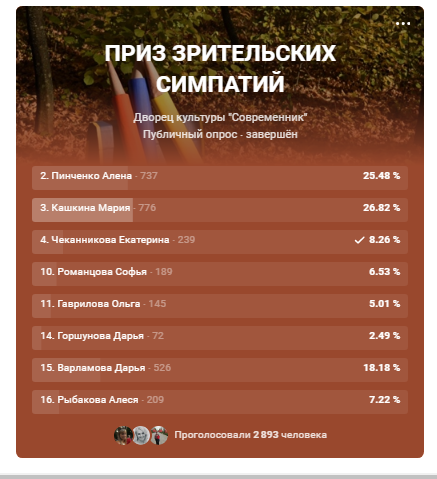 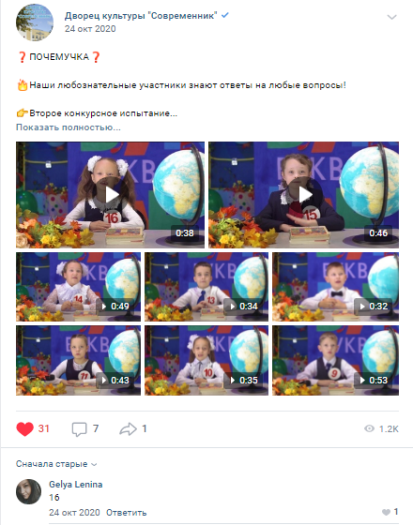 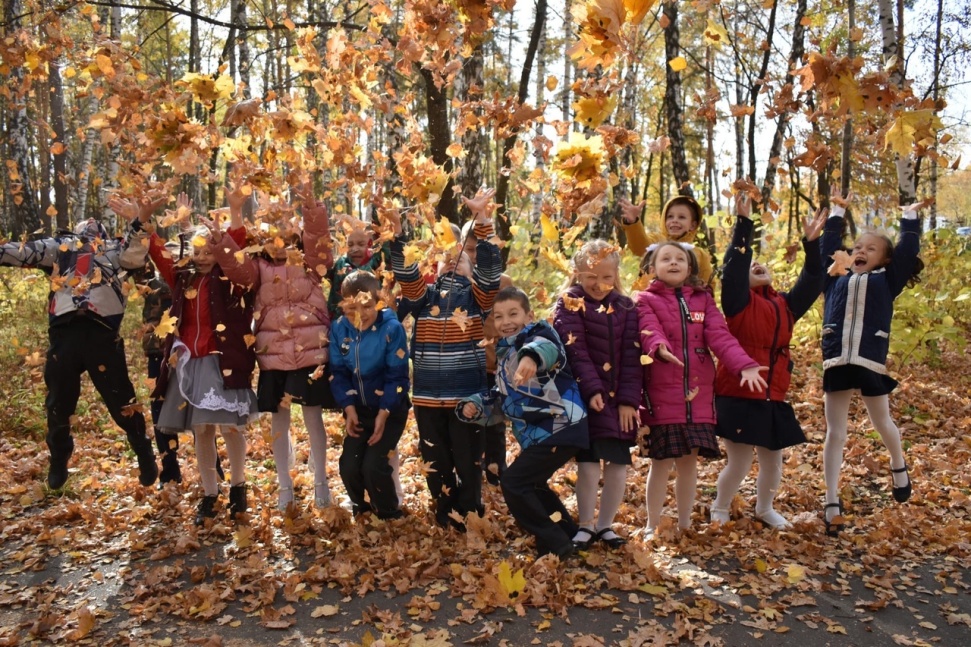 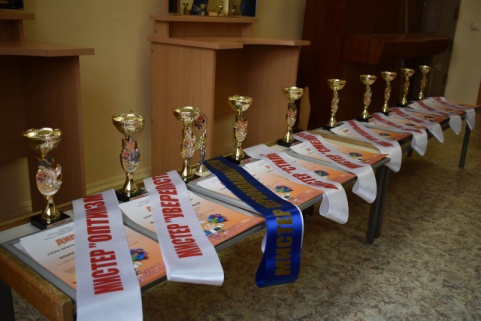 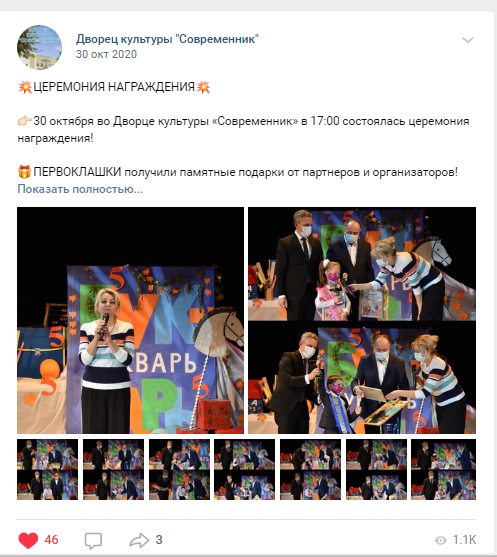 2020
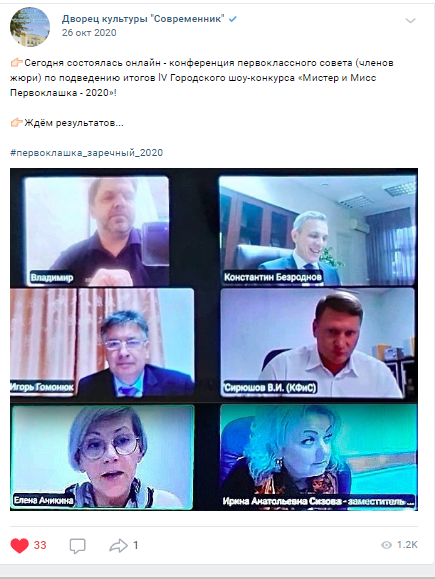 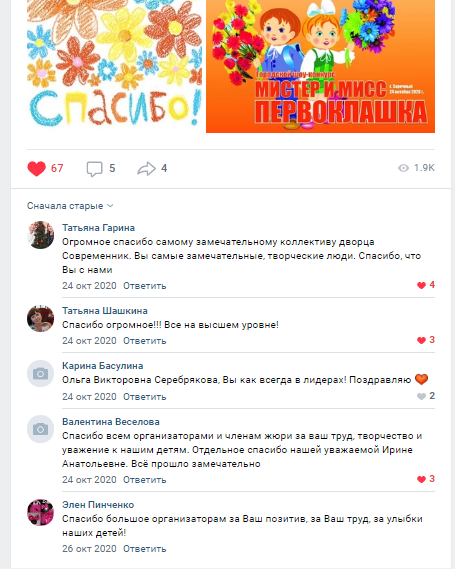 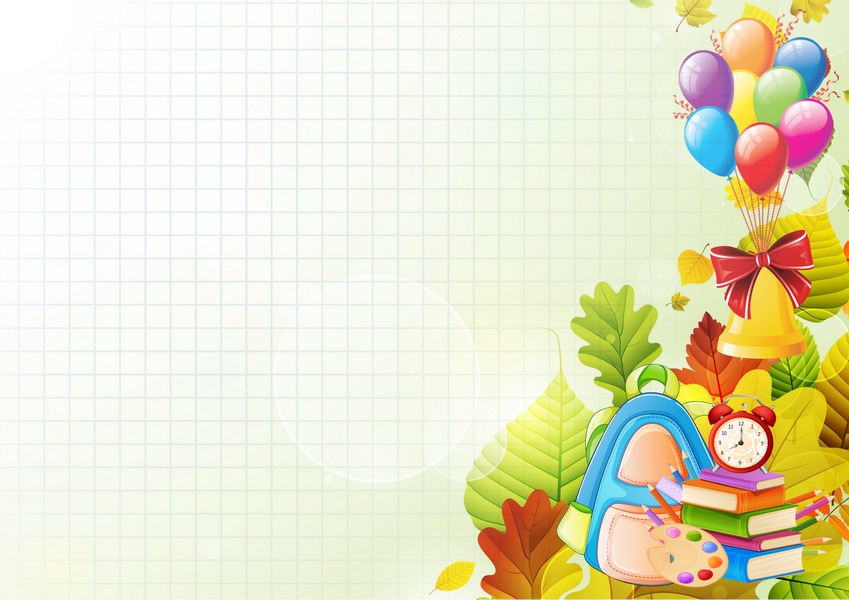 РЕЗУЛЬТАТЫ:
Увеличение количества участников
2017– 10 чел.,
2018 – 15 чел., 
2019 – 22 чел., 
2020 – 16 чел. (ограничение из-за онлайн формата)
Увеличение количества зрителей
2017 – 245 чел, 
2018 – 450 чел., 
2019 – 470 чел., 
2020 – 37 публикаций/43670 просмотров
При сохранении онлайн-формата конкурс может расширить географию участников